Annual Performance Plan 2017/18 – 2019/20
Presentation to the Portfolio Committee on Health
4 May 2017
VISION
Outcome 2: Long and healthy life for all South Africans

MISSION
To improve health status through the prevention of illnesses and the promotion of healthy lifestyles and to consistently improve the health care delivery system by focusing on access, equity, efficiency, quality and sustainability.
2
2017/18 – 2019/20 MTEF PRIORITIES
The priorities for the MTEF commencing 2017/18 year are derived from:
Sustainable Development Goals
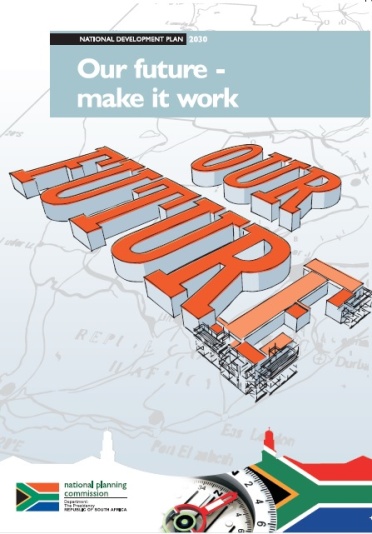 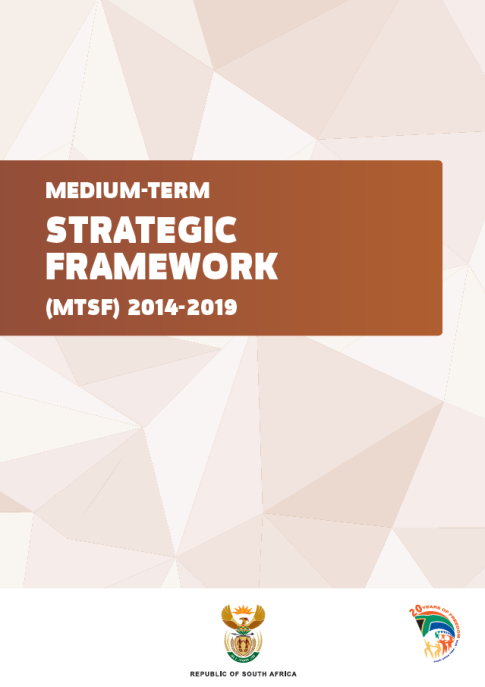 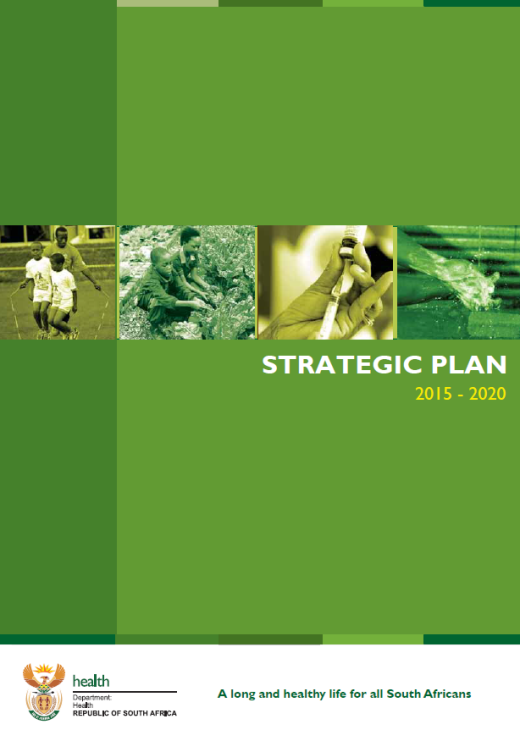 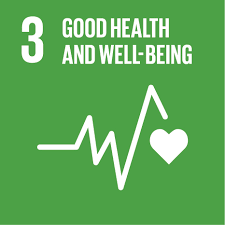 3
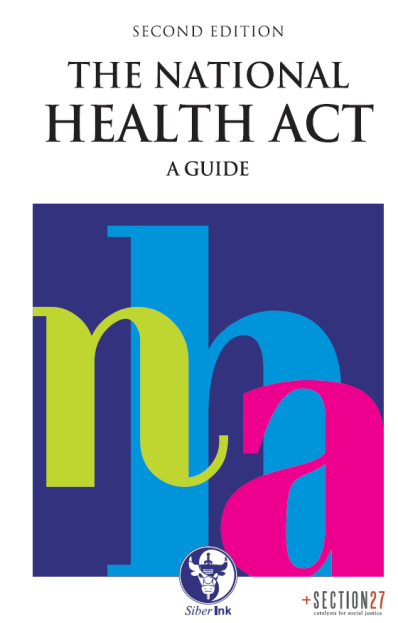 Legislation and Prescripts that regulate Health Sector planning
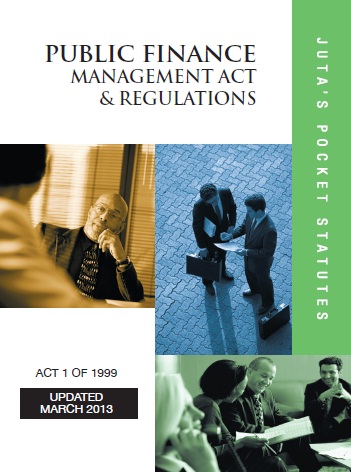 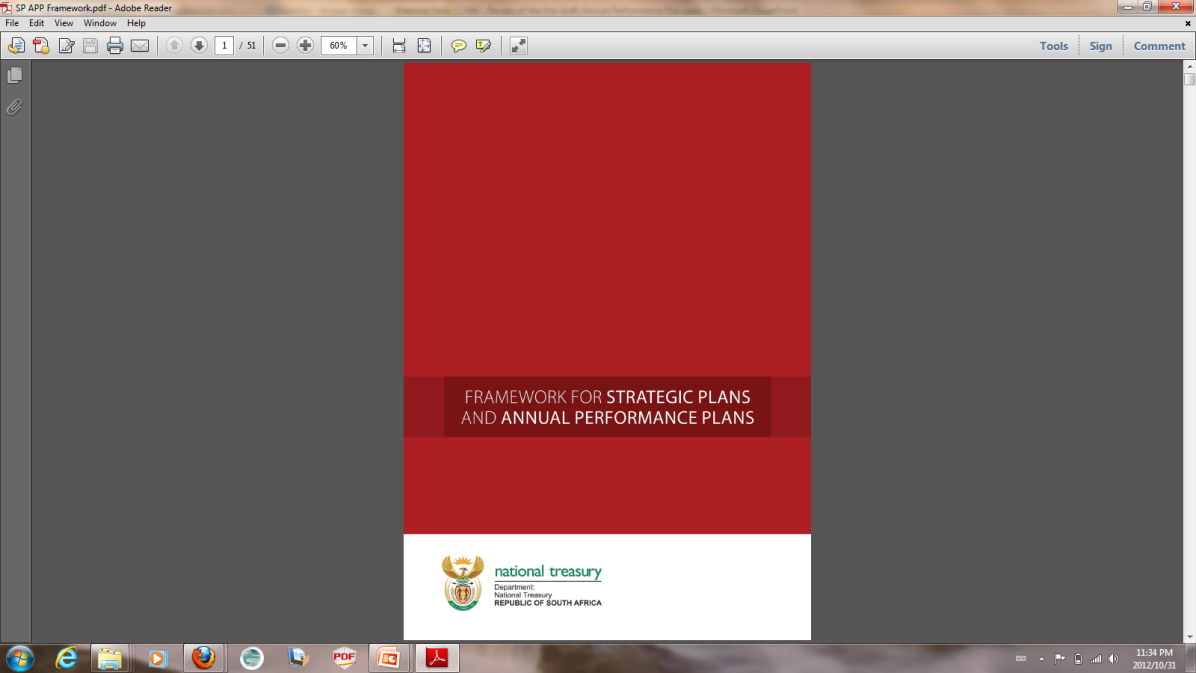 National Health Act, 2003
Section 21(4) - “the national health plans must comply with national health policy. 
Section 21(5) -  “The Director-General must integrate the health plans of the national department and provincial departments annually and submit the integrated health plans to the National Health Council”.
Section 33(1) - “Each district and metropolitan health manager must within the national budget cycle develop … a district health plan drawn up in accordance with national guidelines issued by the Director-General…”
Section 23(2) - “The National Health Council may determine the time frames, guidelines and the format for the preparation of national and provincial health plans.
Pubic Finance Management Act, 1999
Treasury Regulations – Chapter 5 of 2007
Framework for Strategic Plans and Annual Performance Plans, 2010
Alignment between National <-> Provincial <-> District Annual Plans
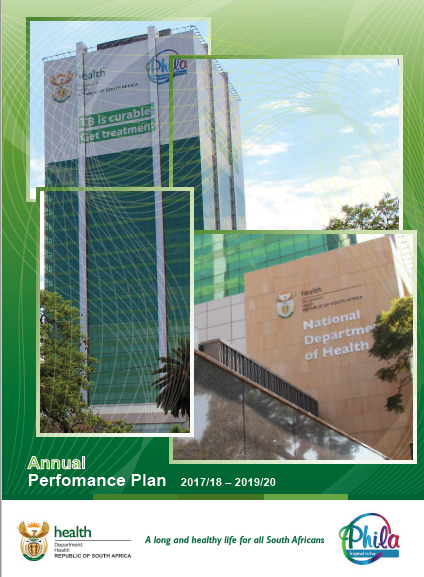 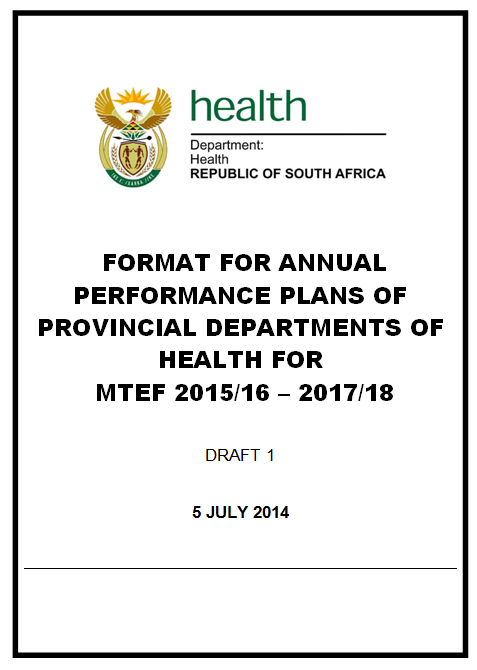 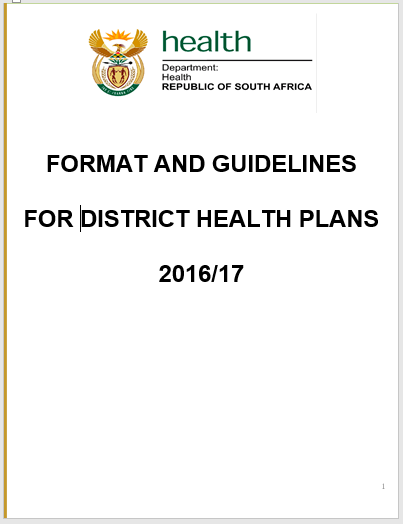 National Health Act 2003, Section 33(1) - “Each district and metropolitan health manager must within the national budget cycle develop … a district health plan drawn up in accordance with national guidelines issued by the Director-General…”
National Health Act 2003, Section 23(2) - The National Health Council may determine the time frames, guidelines and the format for the preparation of national and provincial health plans
Outcome 2 : A long and Healthy lives for all South Africans Gains 2009-2014
An increase in overall life expectancy from 57.1 years in 2009 to 63.3 years in 2015. 
A decrease in the Under-5 mortality rate (U5MR) from 56 deaths per 1 000 live births in 2009, to  37 deaths per 1 000 live births in 2015. 
A decrease in the Infant Mortality Rate (IMR) from 39 deaths per 1 000 live births in 2009, to 27 deaths per 1 000 live births in 2015. 
A decrease in mother-to-child transmission (MTCT) of HIV from 8.5% in 2008, to 3.5% in 2010 and to 1.5% in 2015. 
An increase in the number of people initiated on antiretroviral therapy (ART) has increased nearly threefold (1.4m in 2011  to 3.7m in 2016) in the past 5 years
A decrease in the total number of people dying from AIDS. Percentage of AIDS deaths reduced from 41.9% (2009) to 27.9%  (2016). 
 TB Treatment Success Rate increased from 74% in 2009 to 84% in 2015.
Outcome 2 : A long and Healthy lives for all South AfricansImpact Indicators: Baselines and Targets
Rapid Mortality Surveillance (RMS) Report 2015, (Published by MRC during December 2016)
PROGRAMME 1 - ADMINISTRATION
The purpose of the Administration Programme is to provide support services to the National Department of Health. These include: Human Resources Development and Management, Labour Relations Services, Information Communication Technology Services, Property Management Services, Security Services, Legal Services, Supply Chain Management and Financial Management Services
8
Programme 1
9
Programme 1
10
Programme 1
11
PROGRAMME 2 - NATIONAL HEALTH INSURANCE, HEALTH PLANNING AND SYSTEMS ENABLEMENT
The purpose of National Health Insurance, Health Planning And Systems Enablement Programme is to improve access to quality health services through the development and implementation of policies to achieve universal health coverage, health financing reform, integrated health systems planning, monitoring and evaluation, and research.
12
Programme 2
13
Programme 2
14
Programme 2
15
Programme 2
16
Programme 2
17
Programme 2
18
Programme 2
19
Programme 2
20
PROGRAMME 3 - HIV / AIDS, TB AND MATERNAL AND CHILD HEALTH
The purpose of HIV / AIDS, TB and Maternal And Child Health Programme is to develop and monitor implementation of national policies, guidelines, norms and standards, and targets for the national responses needed to decrease the burden of disease associated with burden of HIV and TB epidemics; to minimise maternal and child mortality and morbidity; and to optimise good health for children, adolescents and women; and monitor and evaluate the outcomes and impact of these.
21
Programme 3
22
Programme 3
23
Programme 3
24
Programme 3
25
Programme 3
26
Programme 3
27
PROGRAMME 4 - PRIMARY HEALTH CARE SERVICES (PHC)
The purpose of Primary Health Care Service Programme is to develop and oversee the implementation of legislation, policies, systems, and norms and standards for a uniform well functioning district health system, environmental health services, communicable disease control, non-communicable disease control as well as health promotion and nutrition programmes.
28
Programme 4
29
Programme 4
30
Programme 4
31
Programme 4
32
Programme 4
33
Programme 4
34
Programme 4
35
PROGRAMME 5:HOSPITAL, TERTIARY HEALTH SERVICES AND HUMAN RESOURCE DEVELOPMENT
The purpose of the programme is to develop policies, delivery models and clinical protocols for hospitals and emergency medical services. It is also to ensure alignment of academic medical centres with health workforce programmes, training of health professionals and to ensure the planning of health infrastructure meet the health needs of the country.  This programme will also assist the government to achieve the population health goals of the country through nursing and midwifery, by the provision of expert policy and technical advice and recommendations on the role of nurses in attainment of desired health outputs.
36
Programme 5
37
Programme 5
38
Programme 5
39
Programme 5
40
Programme 5
41
Programme 5
42
Programme 5
43
Programme 5
44
Programme 5
45
PROGRAMME 6 - HEALTH REGULATION AND COMPLIANCE MANAGEMENT
The purpose of this programme is to regulate the sale of food and to ensure accountability and compliance by public entities and statutory health professional councils in accordance with applicable legislative prescripts. 
.
46
Programme 6
47
Programme 6
48
Programme 6
49
EXPENDITURE AND BUDGETS FOR 2017/18-2019/20
50
Summary per Programme
51
Growth over MTEF
*The department’s compensation of employees budget has been reduced by R9.7 million for 2017/18, R10.7 million for 2018/19 and R11.3m for 2019/20 respectively.
*The goods & services budget has been reduced with R60.5 million over the MTEF (R17.8m; R19.0m and R23.7m).
*The payment for capital assets were reduced with R22.0 million over the MTEF period.
A new component has been added to the national health insurance indirect grant for an integrated patient based information system and an electronic stock management system which include an early warning system for stock-outs of medicine in primary health care facilities.  R166 million, R390 million and R411.8 million is allocated over the MTEF period.
* R600 million has been reprioritised for the operationalization of the Nelson Mandela Children’s Hospital (R100 million, R200 million and R300 million)
52
Programme 1:  Administration
53
Programme 2:  National Health Insurance, Health Planning and System Enablement
54
Programme 3:  HIV and AIDS, TB,  Maternal and Child Health
55
Programme 4:  Primary Health Care Services
56
Programme 5: Hospitals, Tertiary Health Services and HR Development
57
Programme 6:  Health Regulation and Compliance Management
58
SPENDING TRENDS
59
SPENDING TRENDS
60
CONCLUSION
National DoH Annual Performance Plan 2017/18-2019/20  is founded on government’s 2030 vision outlined in the National Development Plan 2030.

It reflects interventions to improve  the health system and health outcomes for all South Africans.


The Department will continue to  work towards improving equity, quality and access to healthcare through the introduction of the National Health Insurance, and other Health Sector reforms through various initiatives.
61
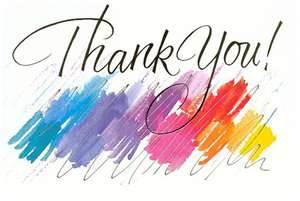